Proteger la vida de las poblaciones vulnerables en el contexto de la crisis COVID-19MED-EXPRESSPNUD,UNFPA,ONU MUJERES ONUSIDA
Fondo de Respuesta y Recuperación COVID-19 de la ONU
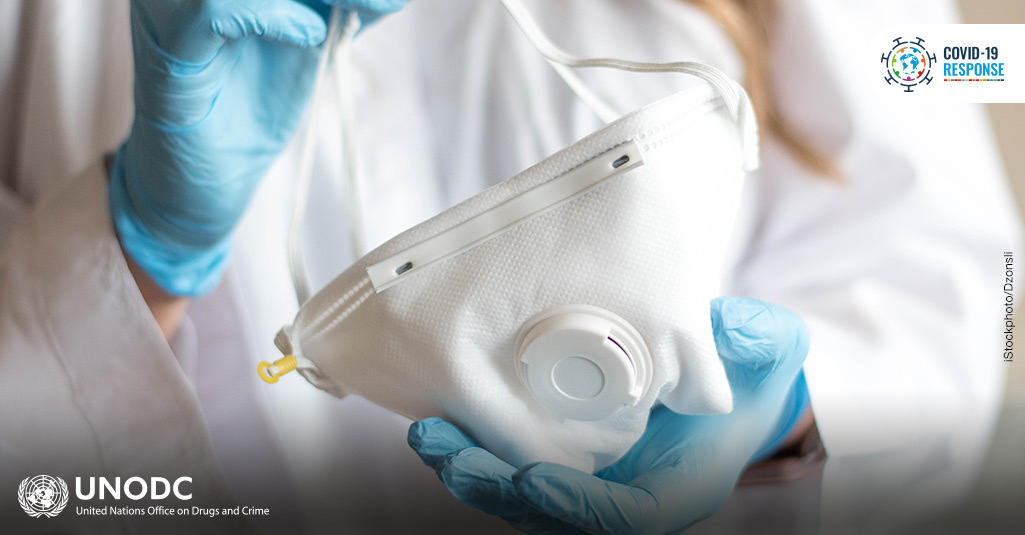 Entrega domiciliar de medicamentos a pacientes de cualquier edad con enfermedades crónicas no transmisibles con recetas repetitivas, emitidas en hospitales de referencia de las Farmacias Especializadas y que sean de las siguientes especialidades: Nefrología, Cardiología, Neurología, Endocrinología y Medicina Interna. Mujeres embarazadas reciben sus suplementos alimentarios y acido fólico y pacientes  con VIH reciben su tratamiento.
Descripción
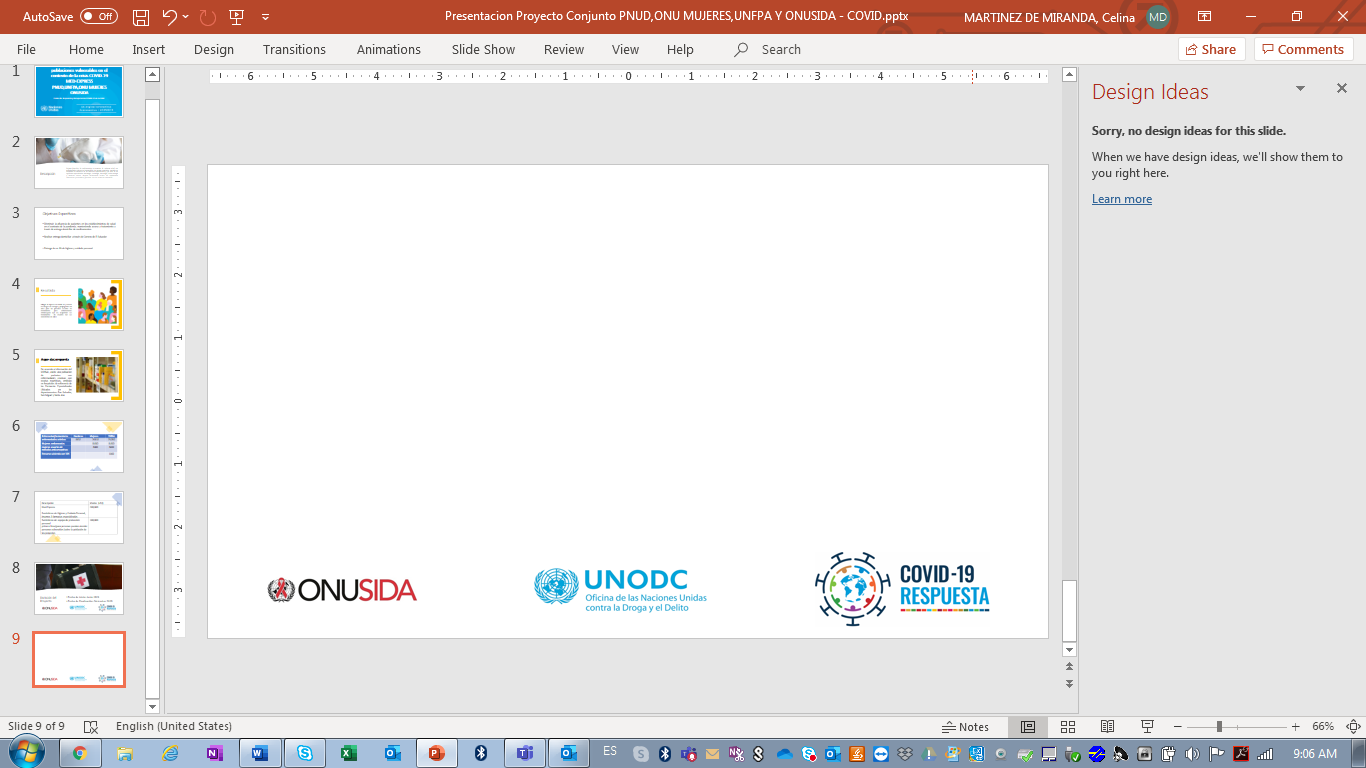 Objetivos Específicos
Disminuir la afluencia de pacientes en los establecimientos de salud en el contexto de la pandemia, manteniendo acceso a tratamiento a través de entrega domiciliar de medicamentos.

Realizar entrega domiciliar  a través de Correos de El Salvador

 Entrega de un Kit de higiene y cuidado personal.
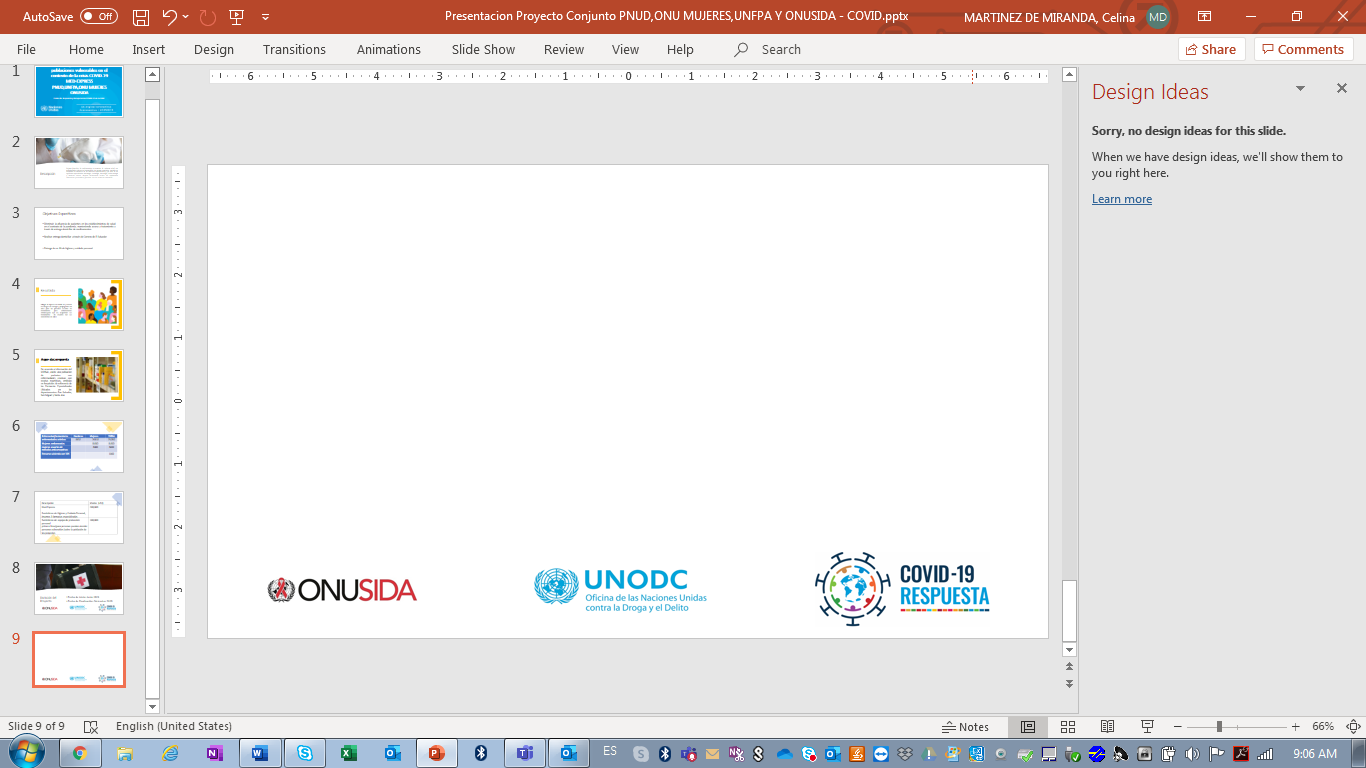 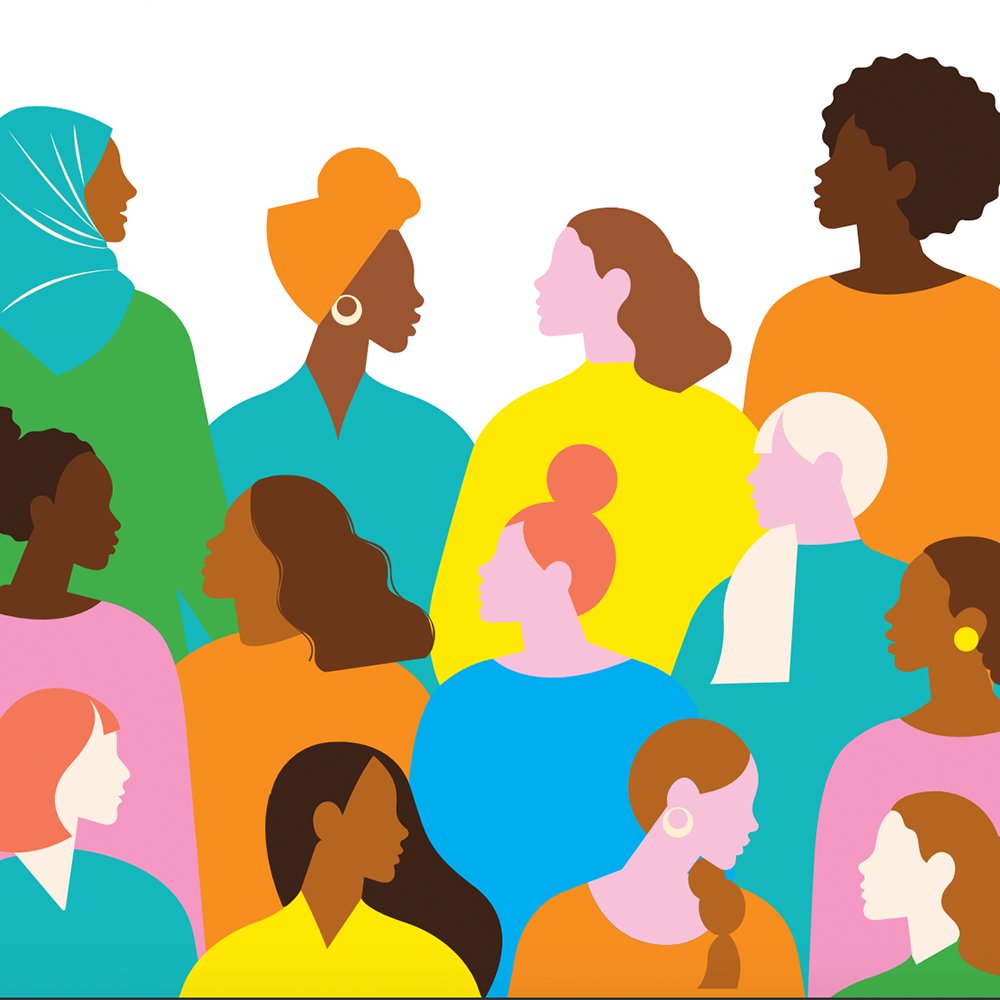 Resultado
Mitigar el impacto de COVID 19 y reducir los riesgos de contagio y propagación del virus para las personas usuarias de tratamientos para enfermedades crónicas, para que no suspendan sus tratamientos  de acuerdo con sus necesidades de salud.
A que  dara respuesta
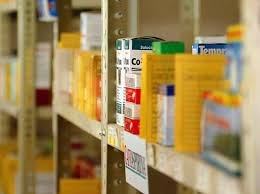 De acuerdo a información del MINSAL, existe una población de pacientes con enfermedades cronicas con recetas repetitivas, emitidas en hospitales de referencia de las Farmacias Especializadas Ubicados en los departamentos: San Salvador, San Miguel y Santa Ana
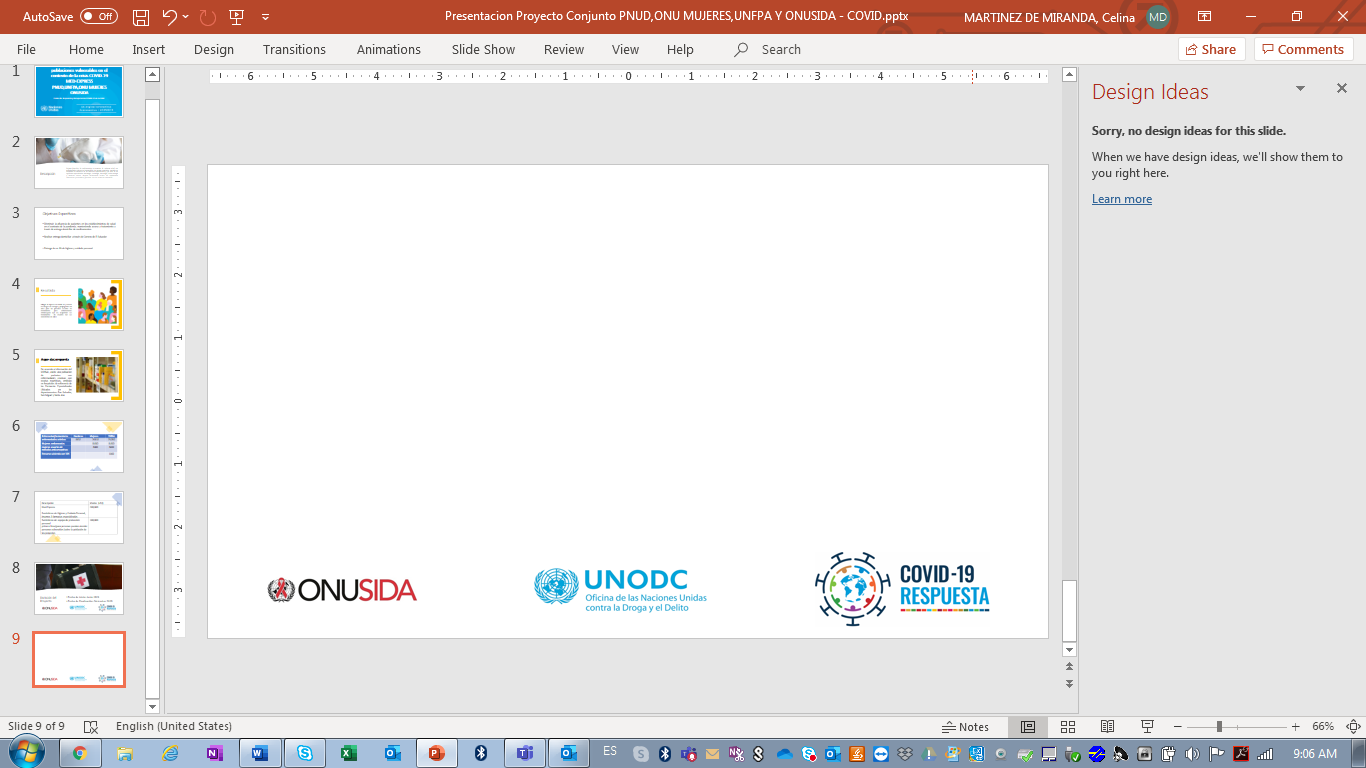 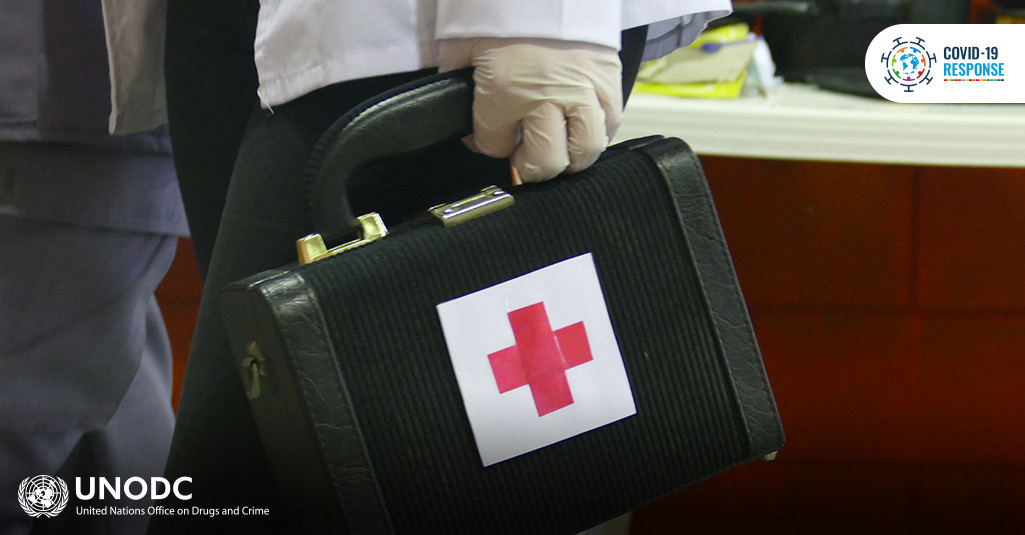 Fecha de inicio: Junio 2020
Fecha de Finalización: Diciembre 2020
Duración del Proyecto
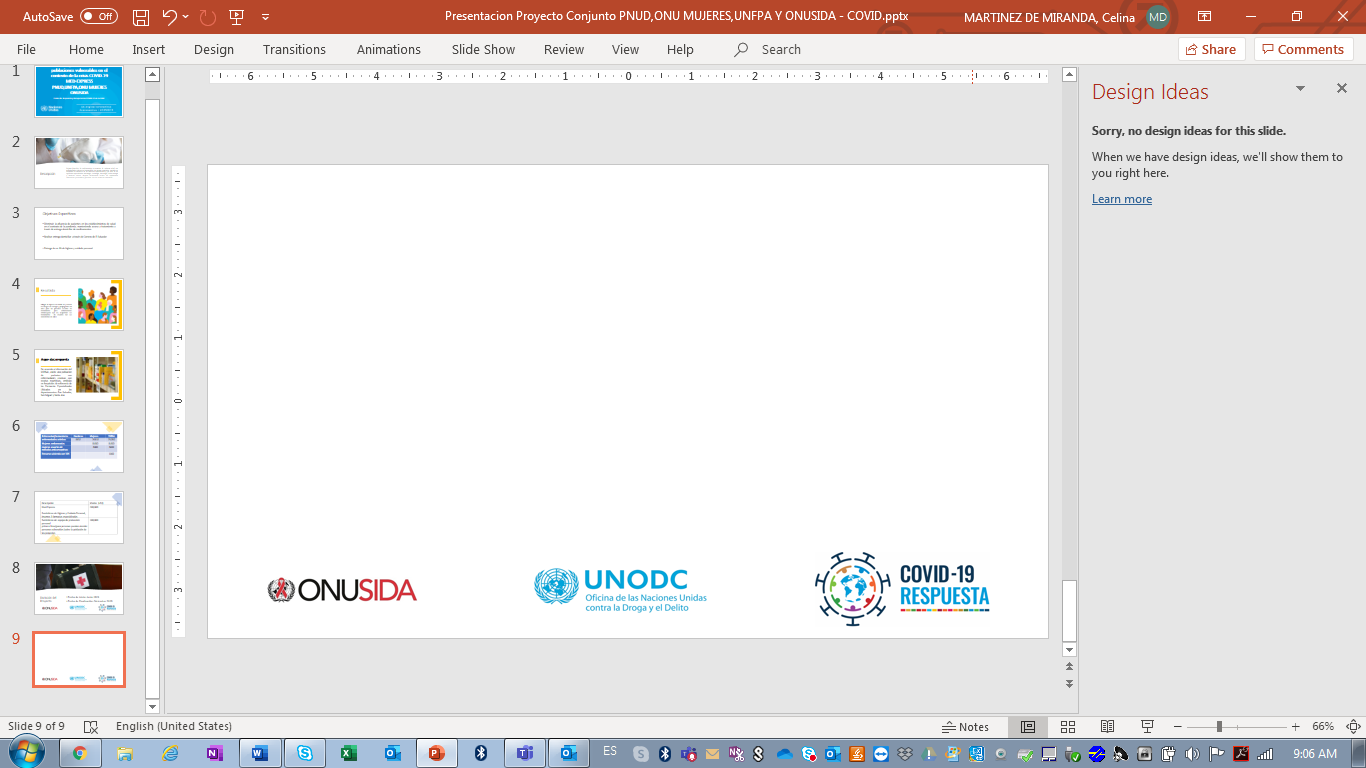 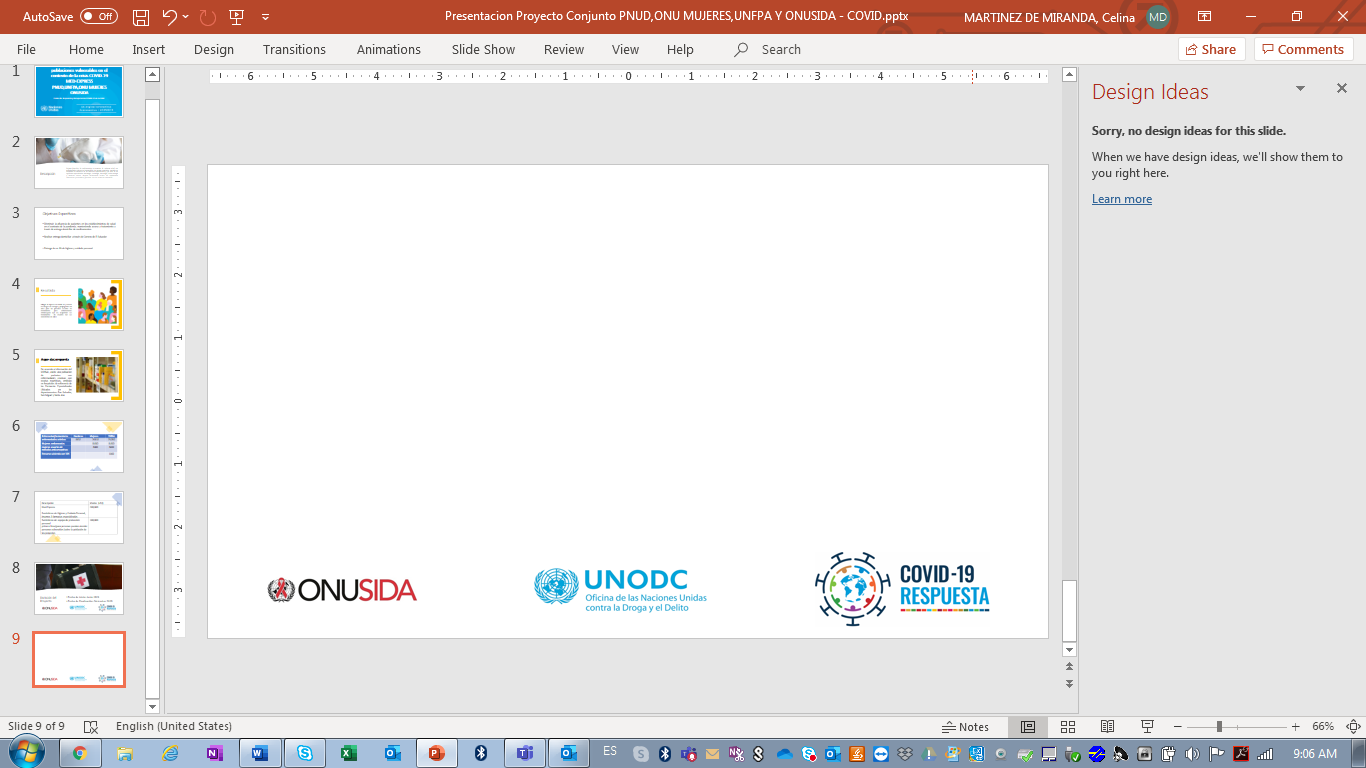